토니스트리트 관리자 로그인 Google OTP 설정 가이드
1. Google OTP 앱 다운로드
개인 모바일 폰에서 Google Playstore(안드로이드폰) 또는 Appstore(아이폰)에 접속 후
Google OTP (Google Authenticator) 앱을 설치합니다.
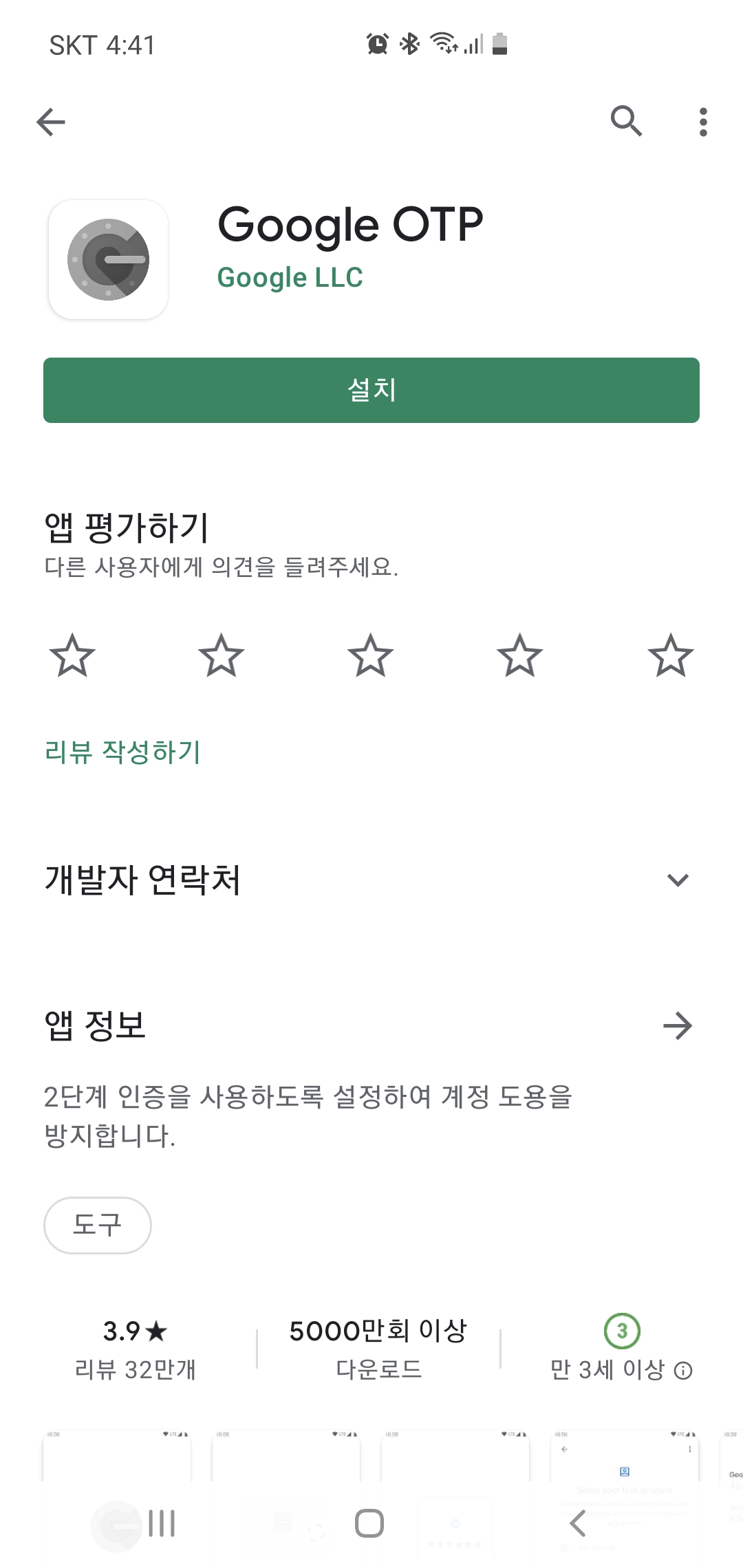 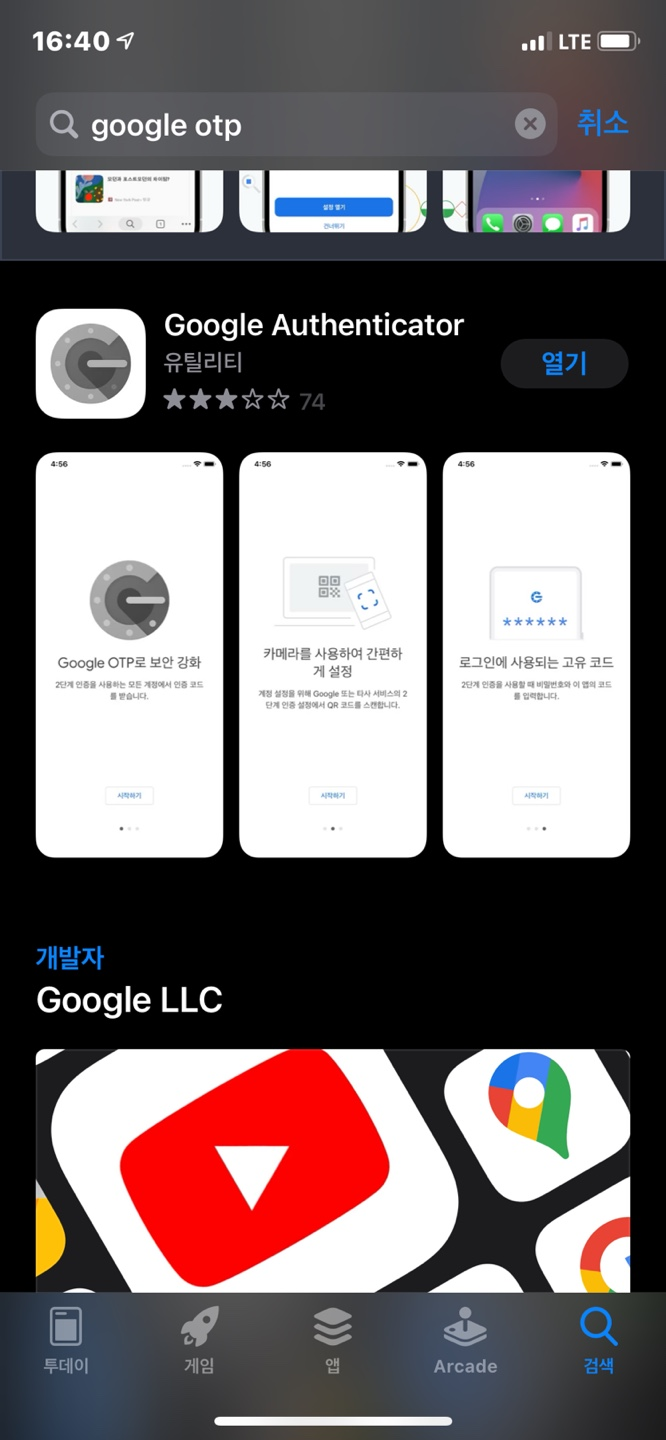 Appstore (아이폰)
Google Playstore (안드로이드폰)
2. 관리자 로그인 페이지에서 Google OTP QR Code 생성
최초 OTP등록을 위해 로그인 버튼을 클릭하면 Google OTP QR Code가 생성됩니다.
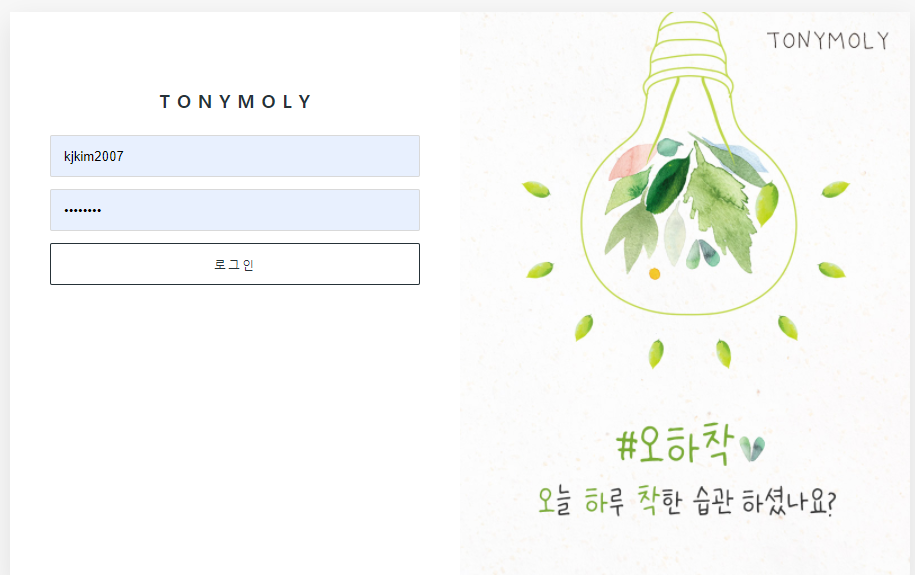 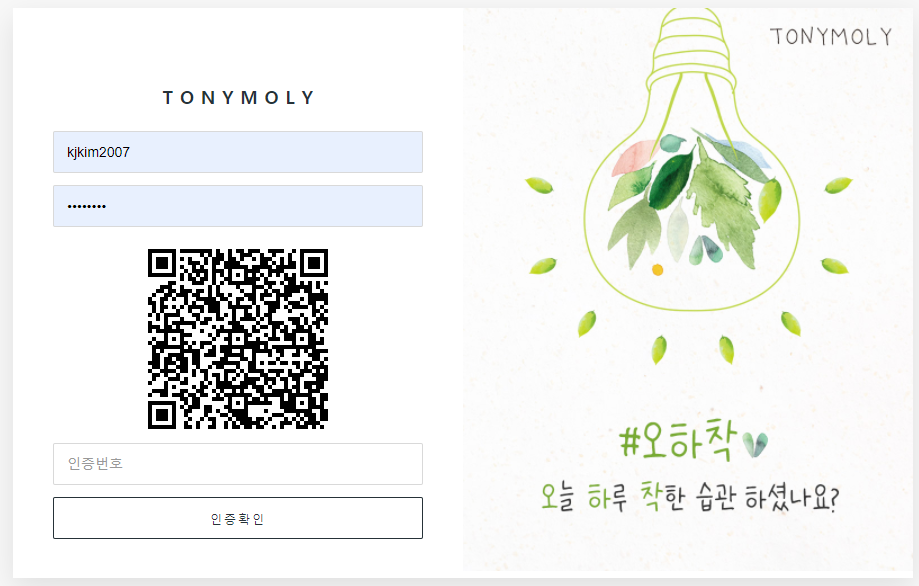 ①
②
3. Google OTP 앱 실행 및 QR 스캔
위에서 설치 한 Google OTP 앱을 실행 후 아래의 가이드에 따라 관리자 로그인 화면에서 생성된 QR코드를 스캔 합니다.
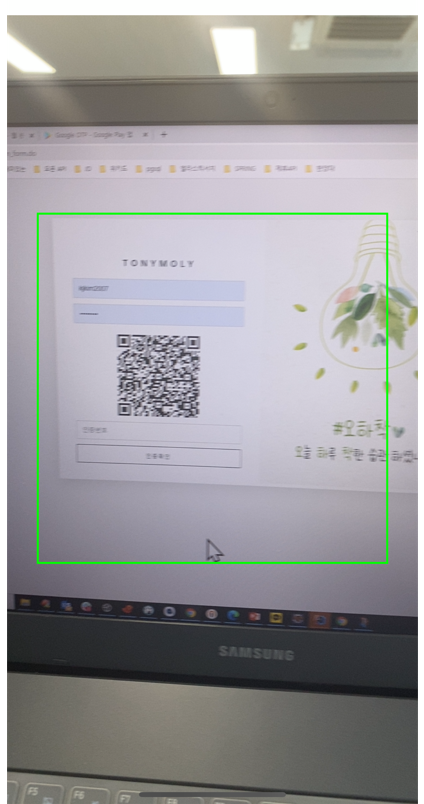 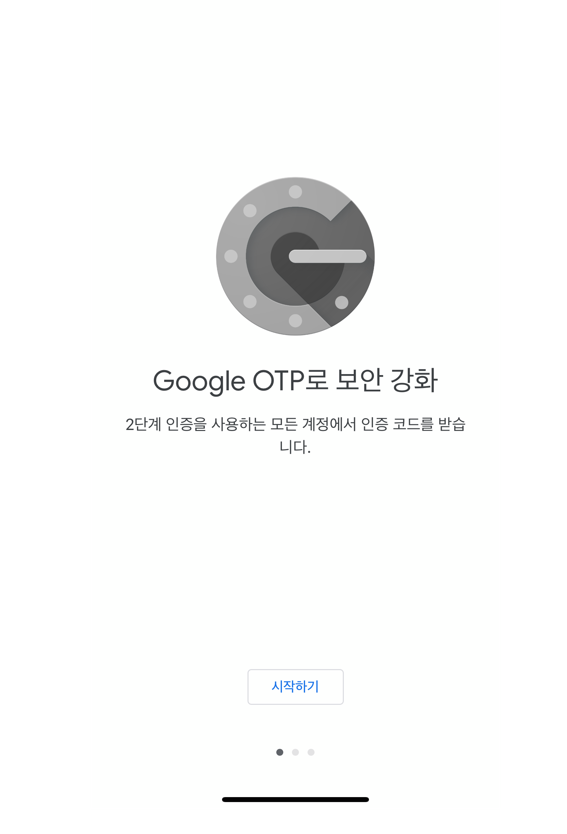 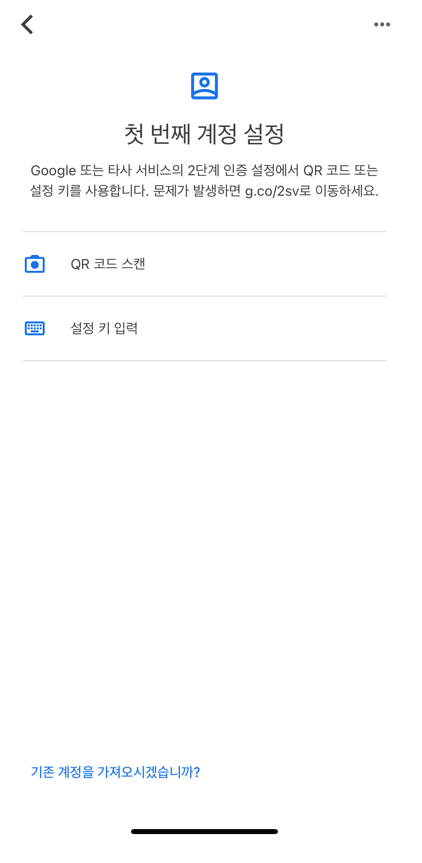 ②
③
①
4. Google OTP 인증 등록
Google OTP에 생성 된 일회용 번호를 관리자 로그인 페이지에 입력 후 인증 확인 버튼을 클릭하여 로그인 합니다.
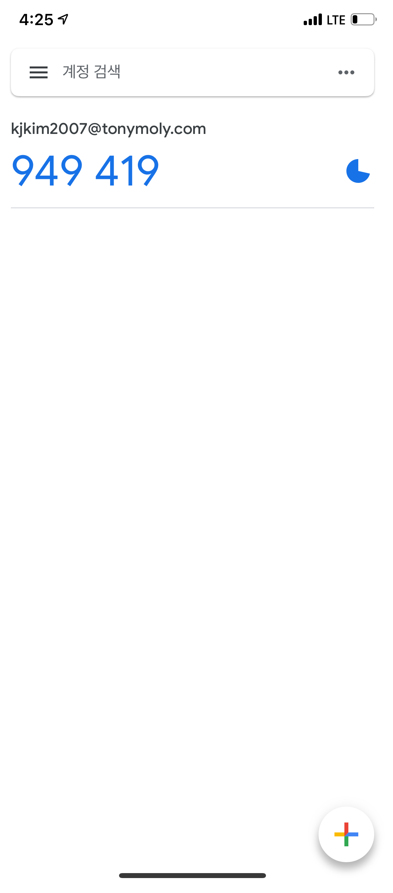 입력
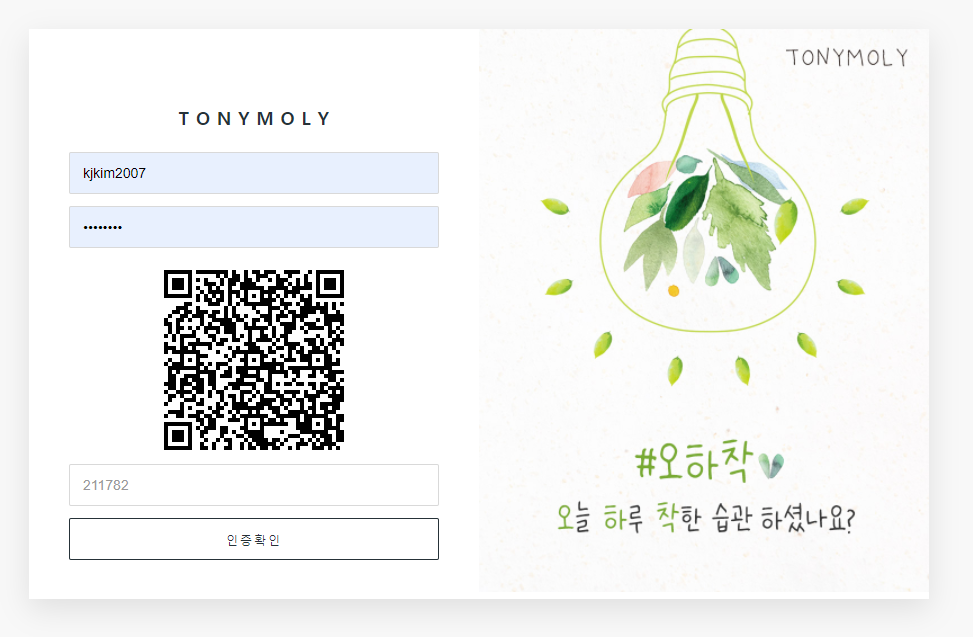 ①
949419
②
5. 정상 등록 사용자 로그인 화면
Google OTP가 정상적으로 등록 된 사용자는 다음 로그인 시 아래와 같이 인증 번호 화면만 나오게 되며, 위에서 등록한 Google OTP에서 생성되는 일회용 인증번호를 입력하여 이중 인증 로그인을 하면 됩니다.
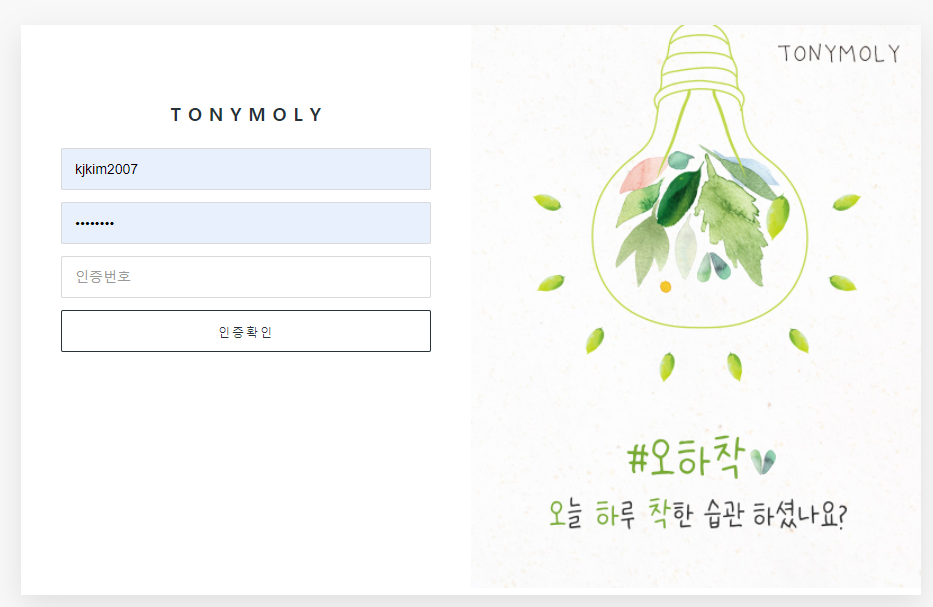 6. 인증 정보 분실 시 대처 방안
Google OTP 앱 삭제 등으로 Google OTP에 등록 된 인증 정보가 삭제될 경우, 
개발운영팀에 연락 주시면 인증 정보 초기화 작업을 해드립니다.